Science and Tradition of Meat Safety and Preservation.
Deland Myers Sr. and Clifford Hall (NDSU)
 
Mafany Mongoh (Sitting Bull College)
Charles Morin (Four Winds Community School)
The Schedule
11:00-11:30   General organization/Cultural connection
11:30-12:00   Background about preservation methods and jerky/dried meat production 
12:00-1:00	  Activity 1 – Preparation of jerky, place in dehydrator
1:00-1:30	Lunch 
1:30-2:00	Activity 2 – Impact of salt on meat preservation 
2:00-2:30	Activity 3 – Sensory Evaluation of dried meats
2:30-3:00	Wrap-up and Evaluation
Summary
The project will focus on meat products similar to beef jerky, which is the counterpart to traditional Native American dry meats. 
The Sunday Academy will be divided into 4 parts. 
Traditional meat preservation methods. 
Role of Ingredient and drying as preservation methods. Preparation of jerky from beef, bison, deer, and elk.
Evaluation of samples with different levels of salt in jerky formulas. 
Sensory testing of jerky (to be done outside of the lab).
Cultural Activity
Traditional Native American Meat Preservation

Meat Preservation from other cultures (e.g., Africa)
http://www.fao.org/docrep/003/x6932e/X6932E02.htm
Meat Preservation from other cultures
These developed techniques and procedures usually try to:
Make the meat last longer
Prevent  spoilage, decay and microbial growth
Have good flavor and taste better
Have nice visually appealing color and structure
Have an appealing odor or aroma
Meat Preservation from other cultures
Most cultures have developed techniques and procedures for preserving meats that have been handed down for hundreds of years
These techniques can typically be divided into:
Drying 
Curing 
Smoking
The use of spices, herbs, and additives
Or a combination of any two techniques
Meat preservation from other cultures
We are going to describe examples of dried meat or dried and further processed meat manufactured from several cultures from:
Africa, 
Americas
The Near East
Meat preservation from other cultures
Odka  (Somalia and other East African countries) 
A sun-dried meat product made of dry-salted lean beef  
It is often prepared from drought-stricken livestock.
Qwanta (Ethiopia and other East African countries) 
Made from lean muscles of beef which are air-dried and lightly smoked 
Prior to drying, the strips are coated with a sauce containing a mixture of salt (25 percent), hot pepper/chili (50 percent) and aromatic seasoning substances (25 percent). 
Kilishi (Nigeria and other arid or semi-arid zones of West Africa) 
Made from sliced lean muscles of beef, goat meat or lamb
produced by sun-drying thin slices of meat. It can be produced industrially using tray-drying in a warm air oven
Some roasting is also done to add flavor
Meat preservation from other cultures
Biltong (Southern African countries) 
A salted, dried meat prepared from beef or antelope meat. All muscles in the carcass may be used to make it 
But the finest biltong with the best flavor is made from the sirloin strip and the most tender is derived from the fillet 
Salt and pepper are the principal ingredients used. Other ingredients such as sugar, coriander, aniseed, garlic or other spices are used to improve flavor.
Pastirma (Turkey, Egypt, Armenia) 
It is salted and dried beef from not too young animals. In some areas camel meat is also used. 
The meat is taken from the hindquarters and is cut into 50 to 60 cm long strips with a diameter of not more than 5 cm. 
The strips are rubbed and covered with salt and nitrate.
Meat preservation from other cultures
Charque (Brazil and other South American countries) 
It consists of flat pieces of beef preserved by salting and drying. 
The pieces are submerged in a saturated salt solution for about one hour in barrels or cement vats. 
Soya (Cameroon and other West African countries) 
It consists of cube pieces of beef preserved by spices, roasting, and light drying on a stick or on papyrus paper. 
The pieces are submerged in a mixture of salt, garlic, pepper, and other spices for about one hour in barrels or deep containers.
Modern Meat Preservation
U.S. Government definition of Jerky:
A meat product (Ready-to-eat*) that can be whole or meat strips or ground and molded into a shape and dried (USDA, 2004). 

Moisture-to-protein ratio of 0.75 (or less) to 1 (Food Safety Inspection Service or FSIS, 2011)

Final product water activity (aw) of ≤0.85 (FSIS 2012) 

Internal meat temperatures of 71.1°C (160°F) must also be achieved during processing
Modern Meat Preservation
Definition:
Preservation: any unit operation or step that reduces or prevents the deterioration of a food
Food Safety: elimination of any hazard that can cause an illness if a food is consumed
Deterioration and safety issues can be caused by:
 biological 
 microorganisms (bacteria, mold, etc.)
 enzymes
 Chemical
allergens and toxins
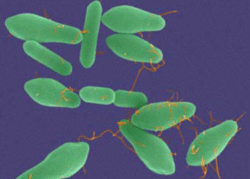 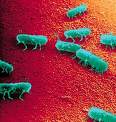 Modern Meat Preservation
Methods use by food manufacturers to preserve food or to insure safety include :
Temperature
 Osmotic Inhibition: drying 
***The basis for jerky production*** 
 Chemicals: curing, smoking, spices, herbs, and additives
 Irradiation
Fermentation, etc.
Hurdle effect (multiple methods)
Modern Meat Preservation
Hurdle effect (technology)
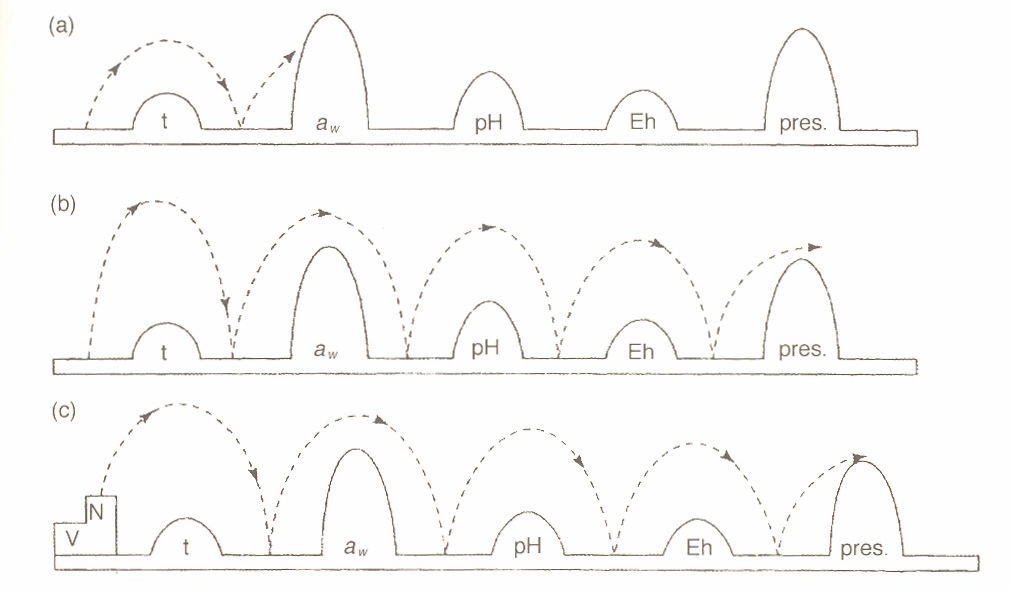 Modern Meat Preservation
Hurdle effect for jerky products
Water activity (aw) of ≤0.85
Internal meat temperatures of 71.1°C (160°F)
Addition of chemical preservatives
Salt
Sodium nitrite 
Citric acid
Vacuum Packaging
Storage in freezer/refrigerator (temperature hurdle)
Storage under dry conditions
Modern Meat Preservation
Homemade jerky production video
http://www.youtube.com/watch?v=wp9To4L3s7A
1 1/2 to 2 pounds flank steak
2/3 cup Worcestershire sauce
2/3 cup soy sauce
1 tablespoon honey
2 teaspoons freshly ground black pepper
2 teaspoons onion powder
1 teaspoon liquid smoke
1 teaspoon red pepper flakes
Activity 1. Preparation of Jerkies
Discussion regarding ingredients , drying, etc. preserve foods. 
http://www.foodnetwork.com/altons-beef-jerky/video/index.html 
The hands-on activity will involve preparing jerky.
Beef, bison, deer, and elk

Collect samples at intervals to 
monitor  the changes in water activity
and color

Focus is on drying time as it relates to water activity
 and food safety of the product . 
Plot water activity over time
Determine if meat and ingredients impacted water activity 
and color
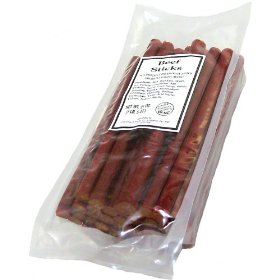 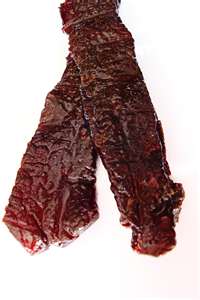 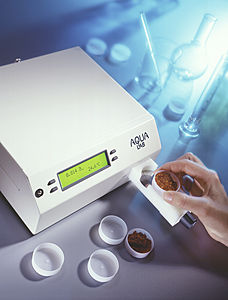 Activity 2. Evaluate the impact of seasoning/salt on meat preservation
Samples will be prepared at NDSU with varying season/salt levels  and drying times. We will focus only on beef jerky in this activity.  

Hands-on Activity
taste testing of samples (outside of the lab) 
measuring water activity and color
observing samples for mold growth

Outcome
Understand the impact of partial drying and ingredients on the jerky quality and safety
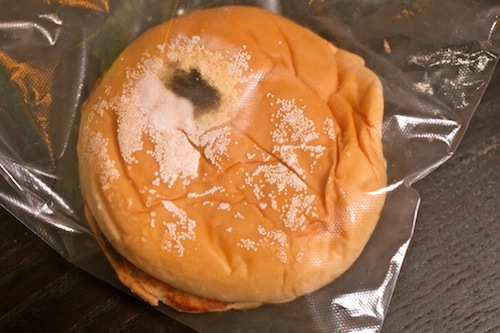 Just About Right Test: Jerky Evaluation

Sample Code ___________________			Date __________________
Please taste the jerky sample provided in cups. Make a check mark in the box that indicates how you feel about the product. You are free to check any of the boxes. Each sample will be evaluated on a separate sheet and there are a total of six (6) samples. Comments are welcome.

Color:
□	□	□	□	□	□	□ 
Too Brown	     Just About Right		       Too Red/Pink
 
Texture:
□	□	□	□	□	□	□ 
Too Soft		     Just About Right		      Too Tough
Activity 3. Sensory Evaluation of Dried Meats
Samples will be prepared at NDSU with different meats used in activity 1. One formula will be used in the preparation.

Hands-on Activity
taste testing of samples (outside of the lab) 
we will have a discussion about how students rated the sample and we will reveal the meat source (samples from the reservations)
measuring water activity and color (? – if time permits)

Outcome
Understand the influence of meat source on the jerky quality
Sensory Evaluation of Beef Jerky
 
SAMPLE NUMBER: _________________________
 
Please evaluate the bread sample for the following qualities: Flavor, Texture, Appearance and Overall Acceptability (i.e. liking). Make an X on the appropriate line. Please give comments in the space provided below each quality if desired.
 
APPEARANCE: 					FLAVOR:
----------- like extremely				----------- like extremely
----------- like very much 				----------- like very much
----------- like moderately				----------- like moderately
----------- like slightly				----------- like slightly
----------- neither like nor dislike			----------- neither like nor dislike
----------- dislike slightly				----------- dislike slightly
----------- dislike moderately				----------- dislike moderately
----------- dislike very much				----------- dislike very much
----------- dislike extremely				----------- dislike extremely
 
COMMENTS: 					COMMENTS:
Analytical Methods
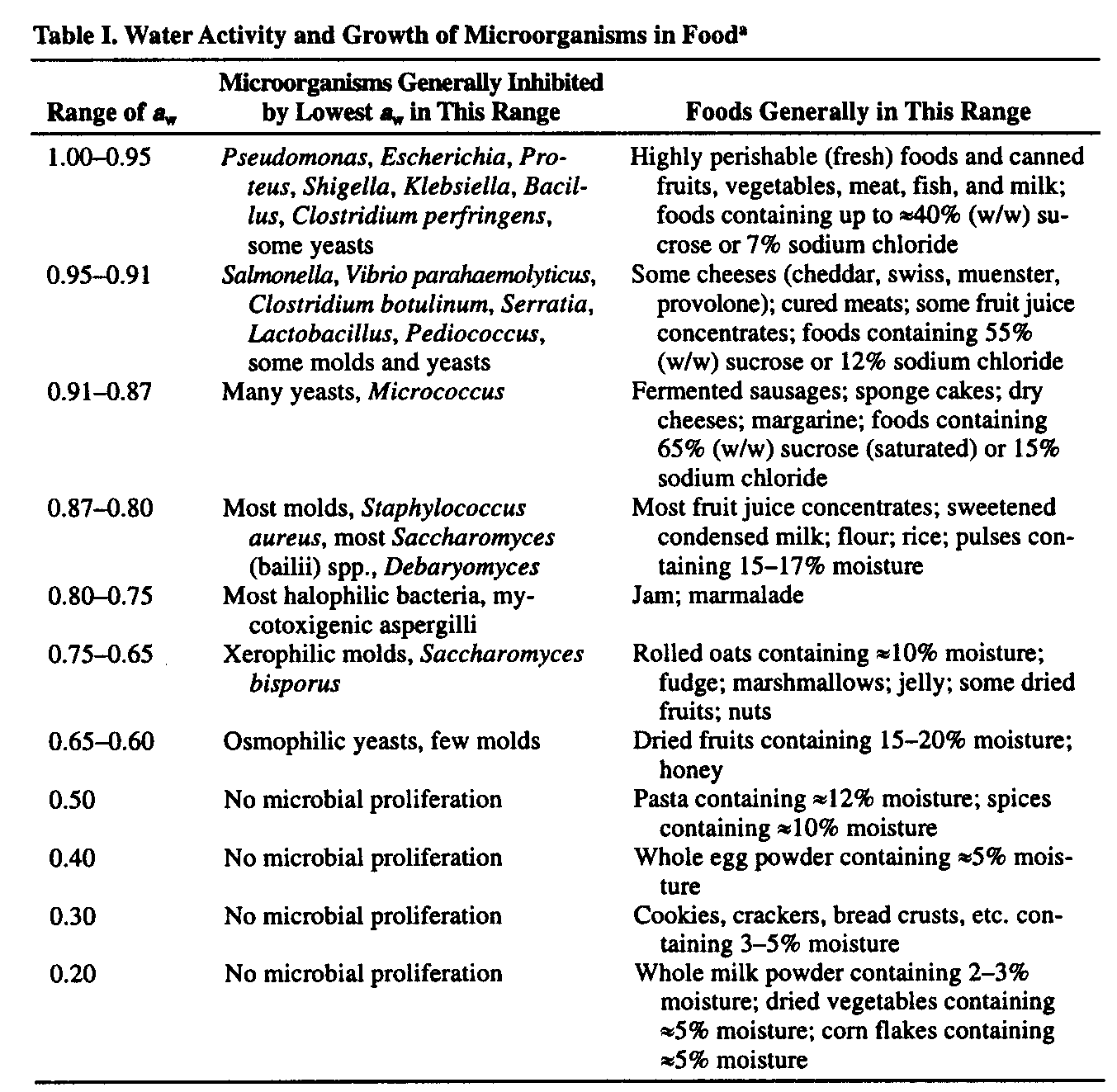 Water Activity

video
Analytical Methods
Color 

Video
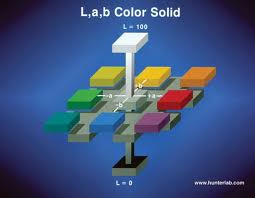